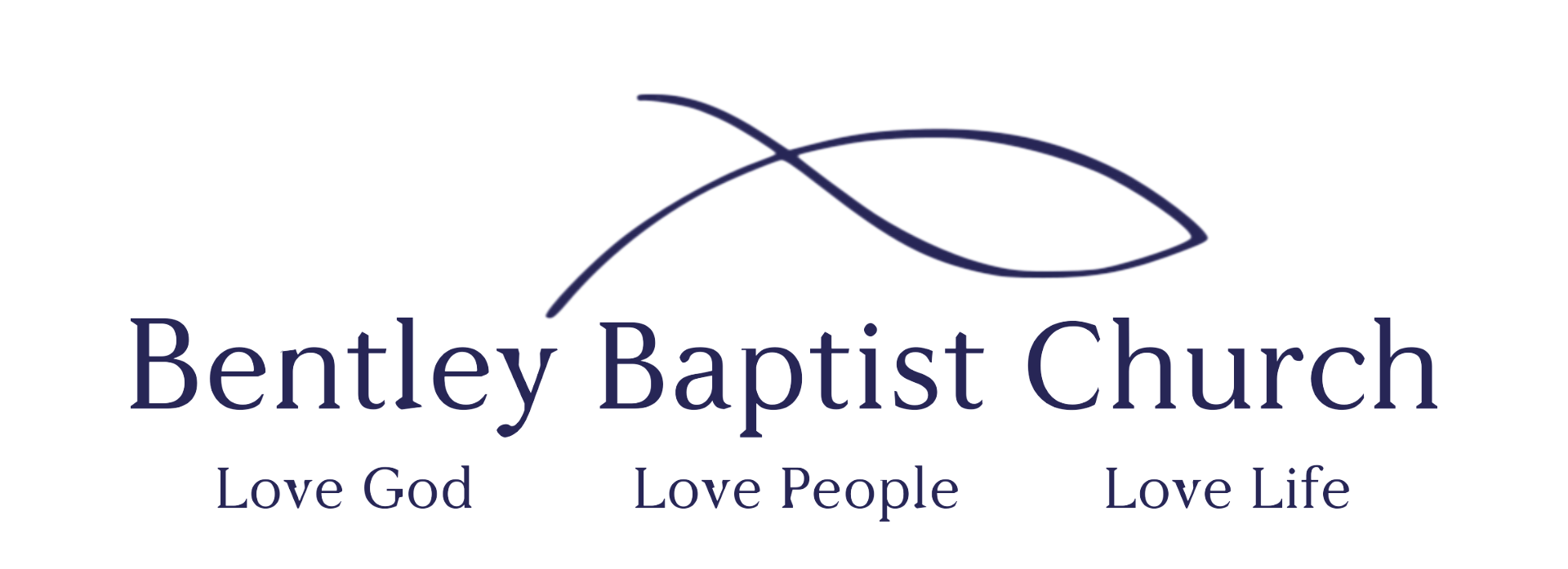 Renew 127 - What next?
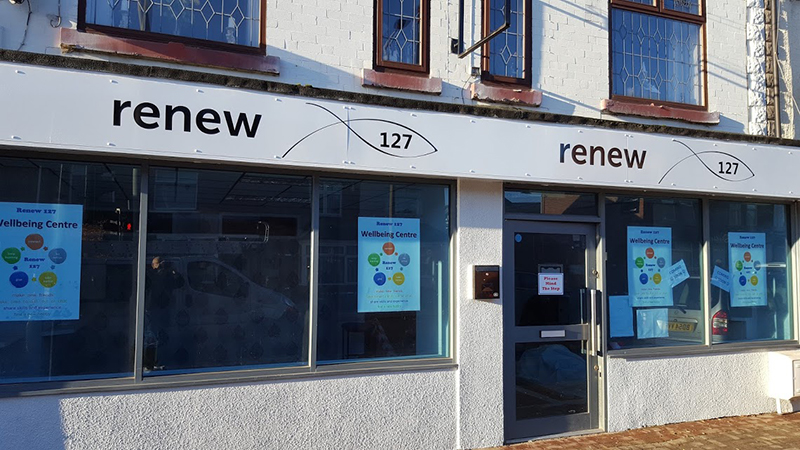 A powerful and strategic presence for making disciples - we want to make more use of it!

The lease will be up next year.

We pay £600pcm rent for the space we use to Mark Jarvis.
Purchasing 127 Askern Road
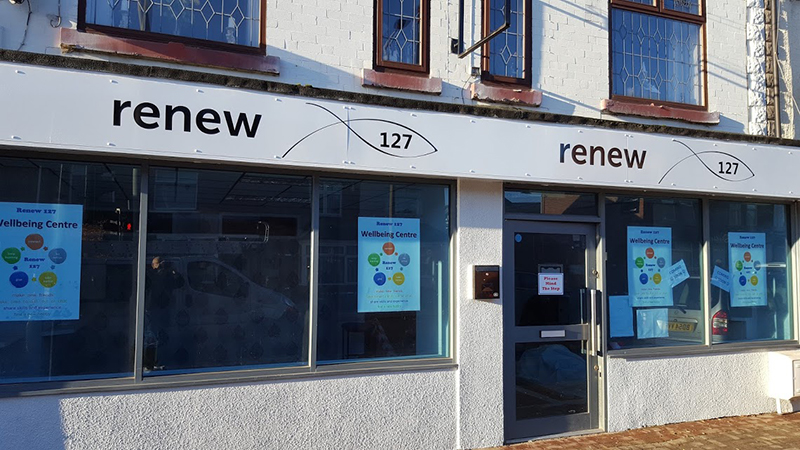 Owning the property would be a financial investment.

We could receive £450 - £500 rental from the flats.

There are mortgage options and possibly grants available.
Purchasing 127 Askern Road
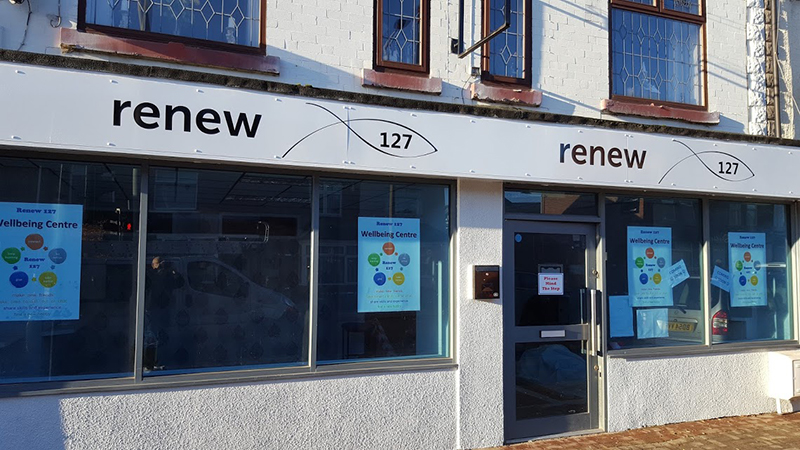 CLT are looking for an agreement in principle from CMM to pursue the purchase. 

If we reach the point where we need to get an agreement to purchase, that can be done through a SCMM.